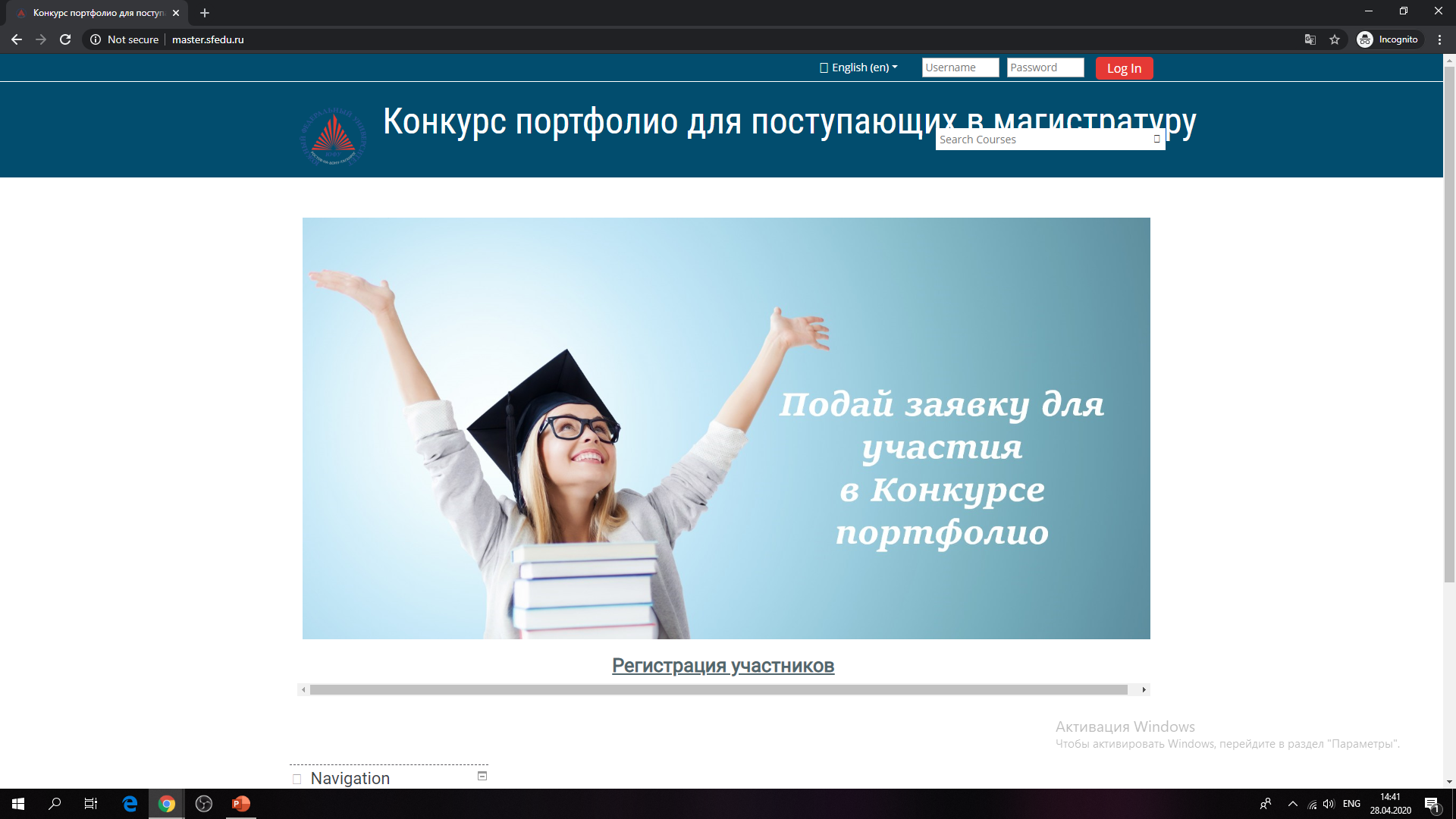 Необходимо нажать кнопку войти
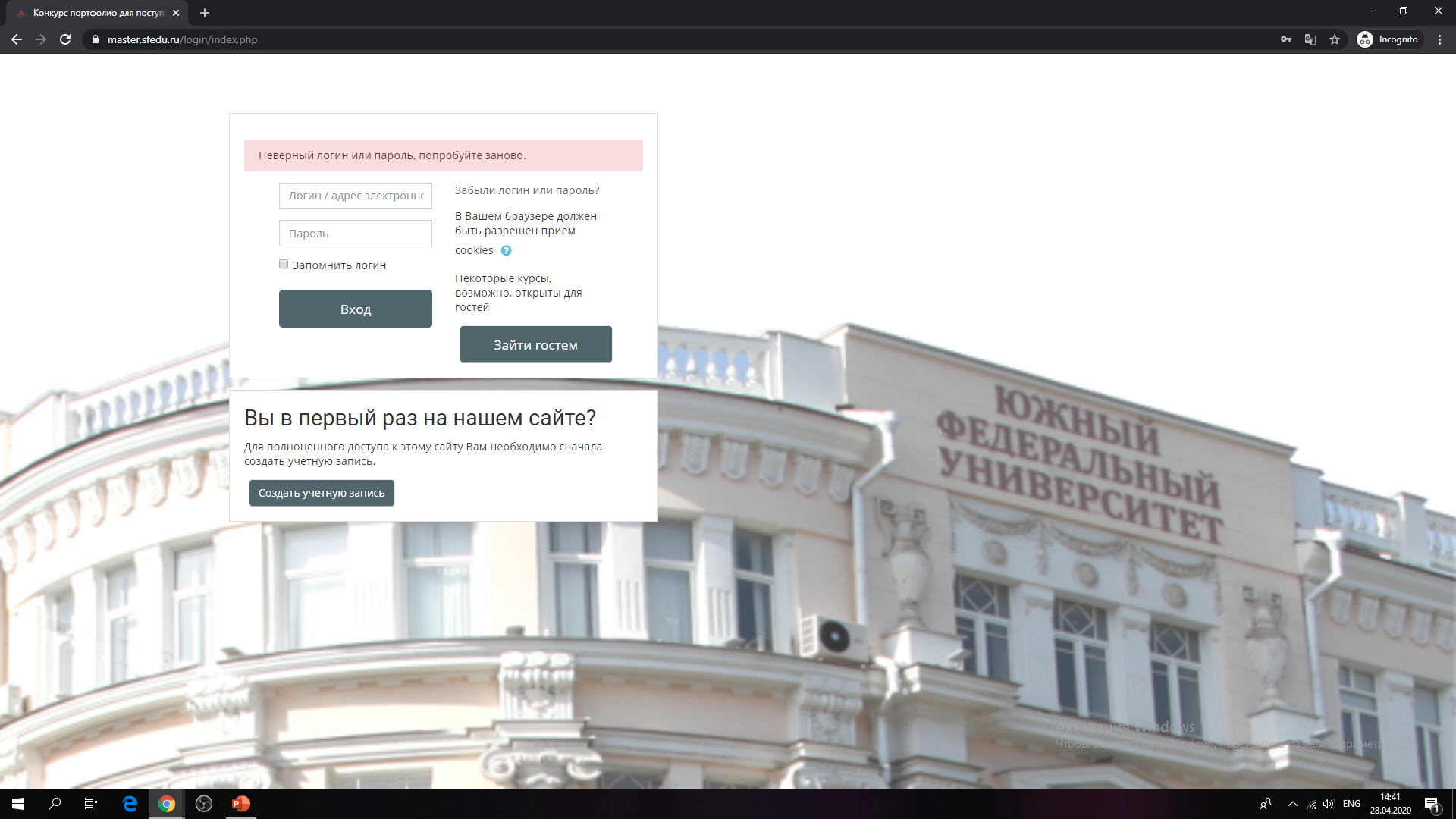 Пройти процедуру регистрации на сайте и зайти под своими учетными данными
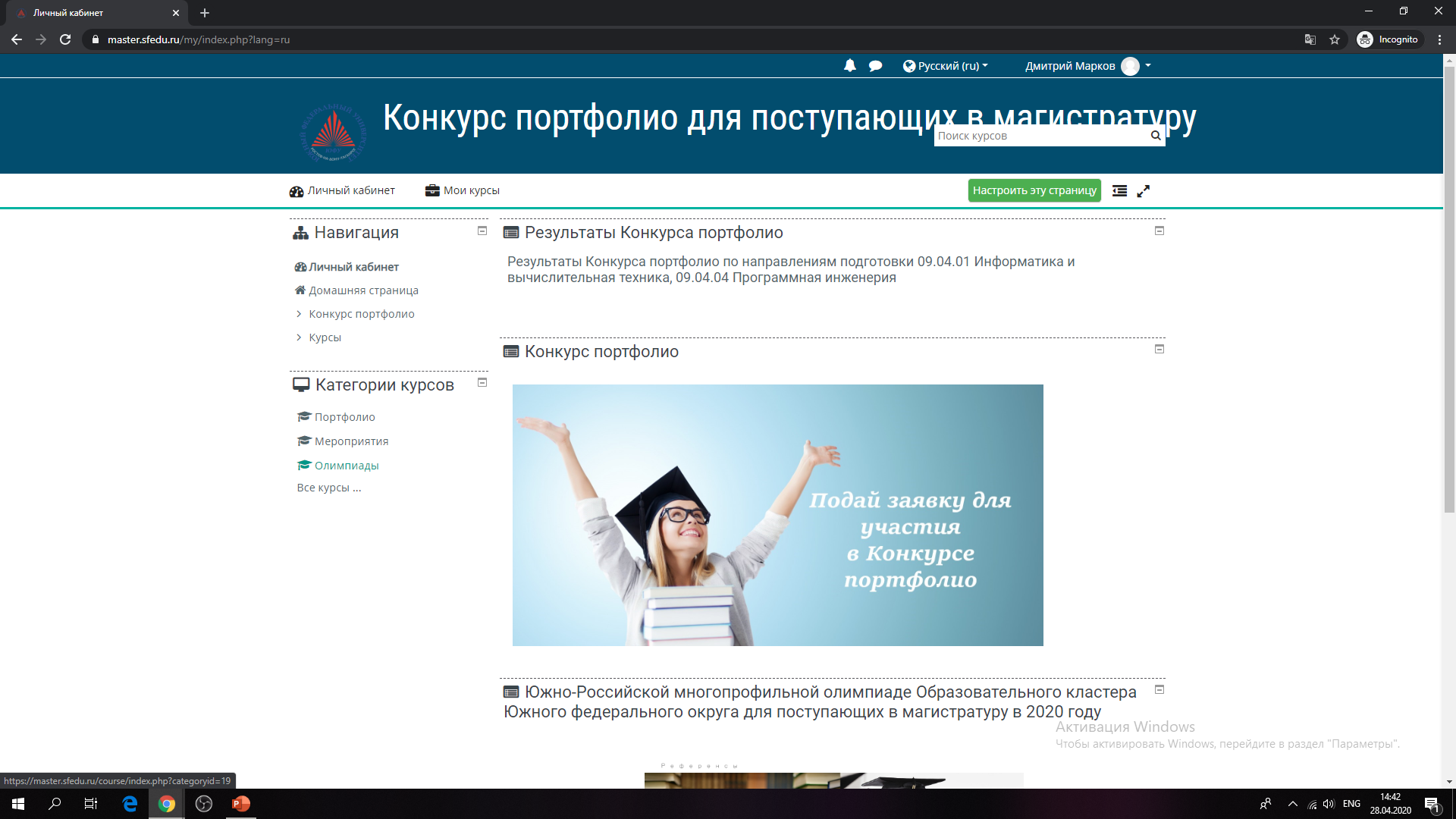 Выбрать раздел олимпиады
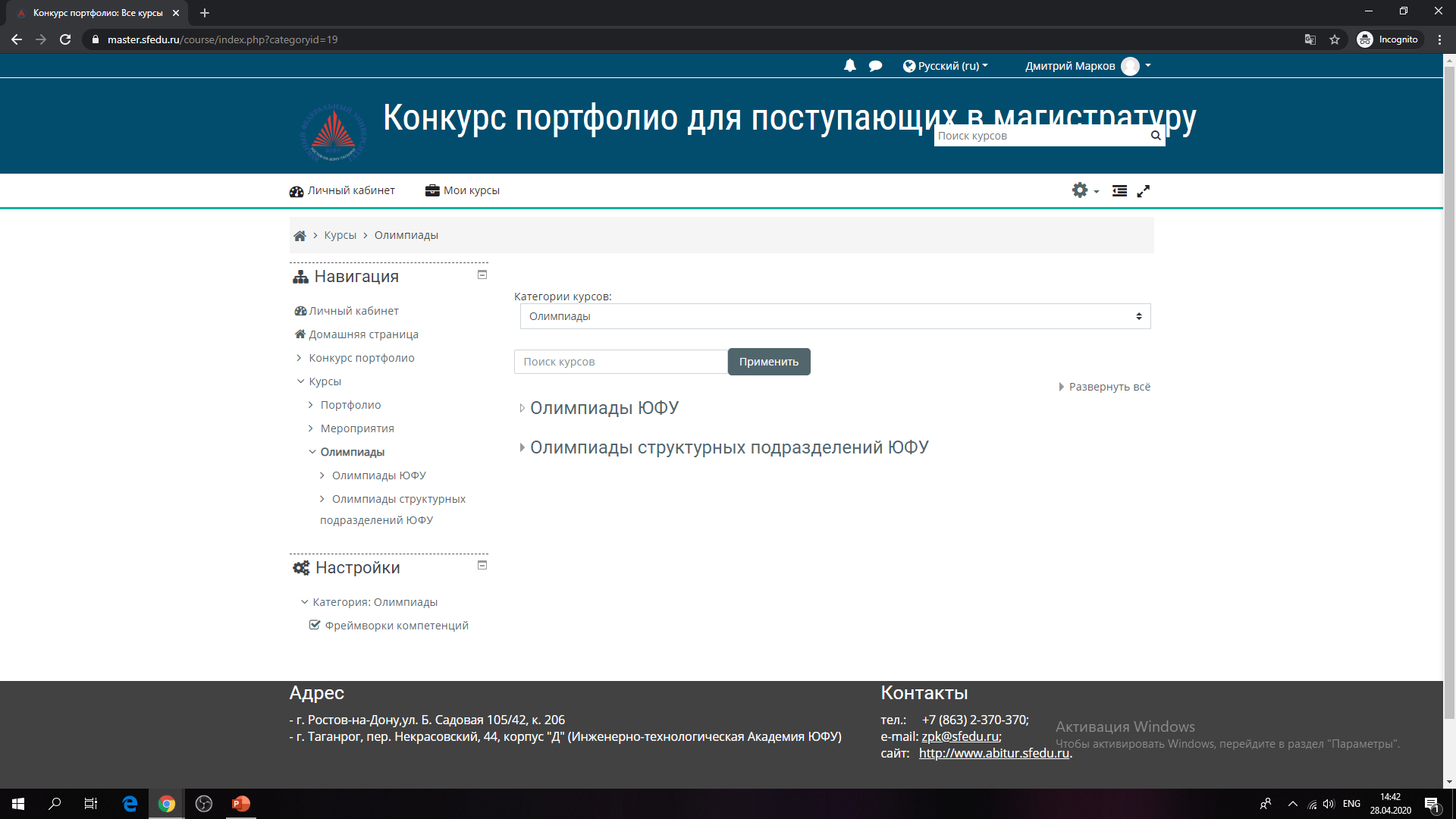 Выбрать раздел «Олимпиады структурных подразделений»
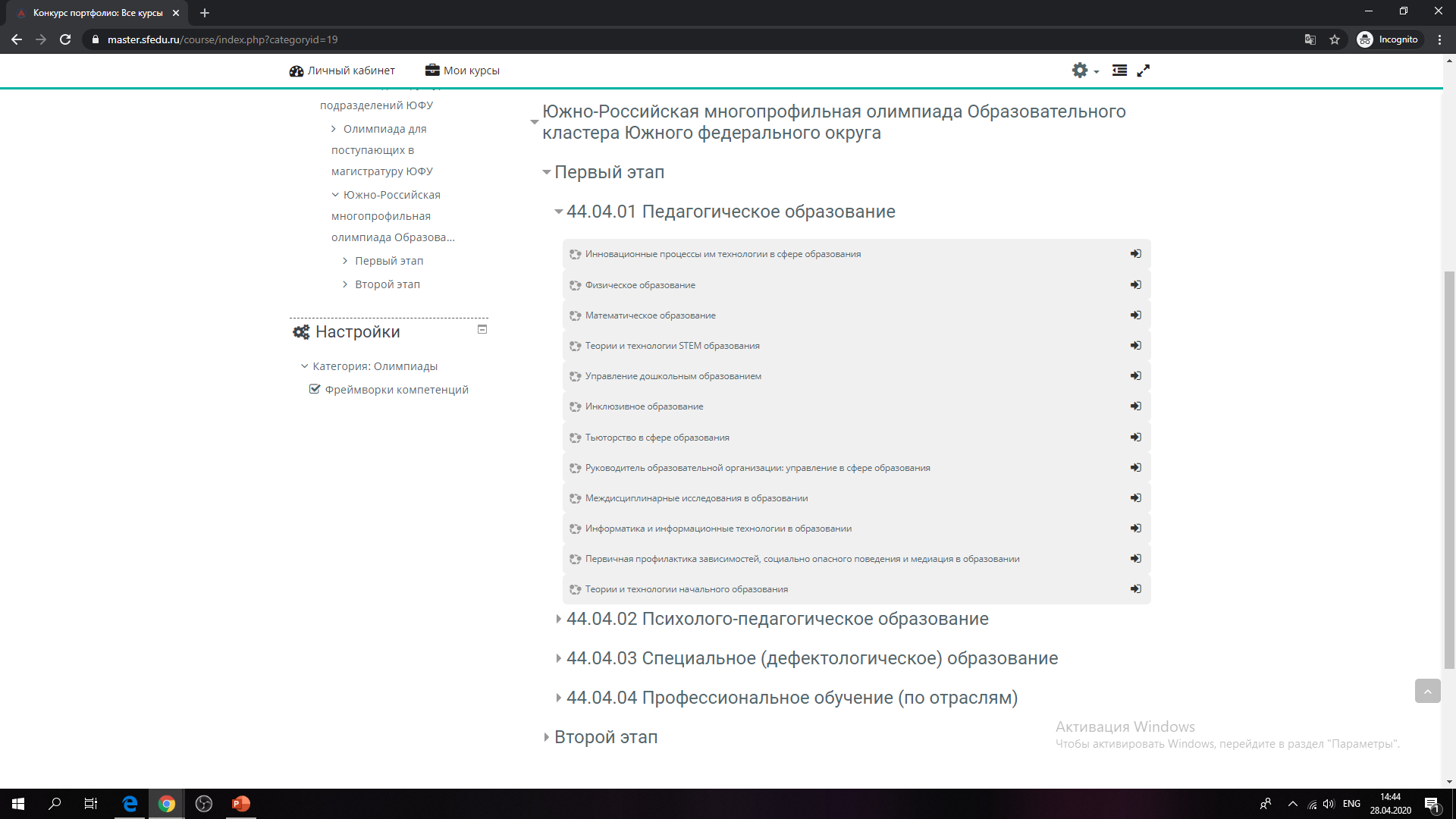 Выбрать олимпиаду образовательного кластера, 
первый этап и образовательную программу
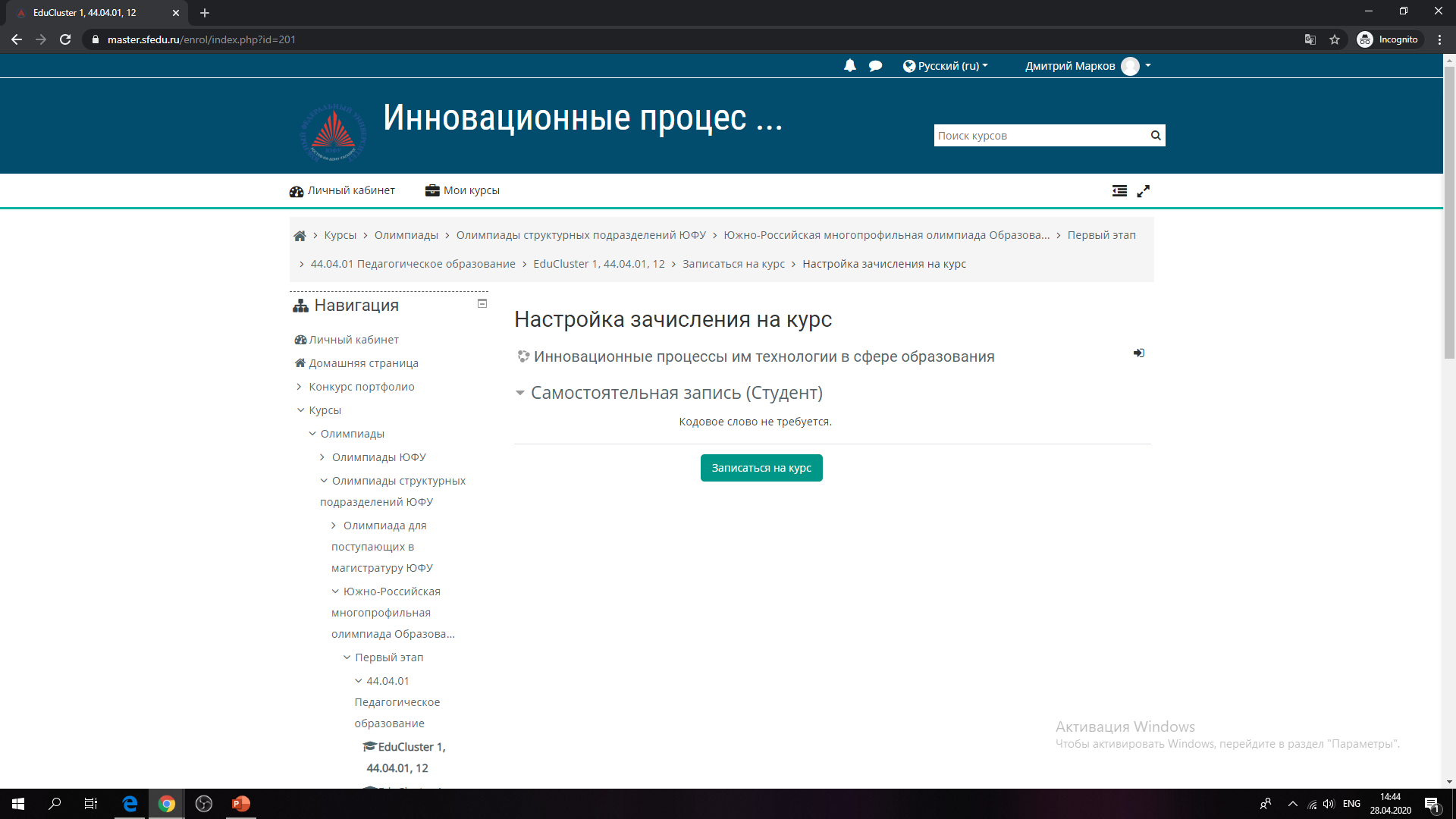 Нажать кнопку «Записаться на курс»
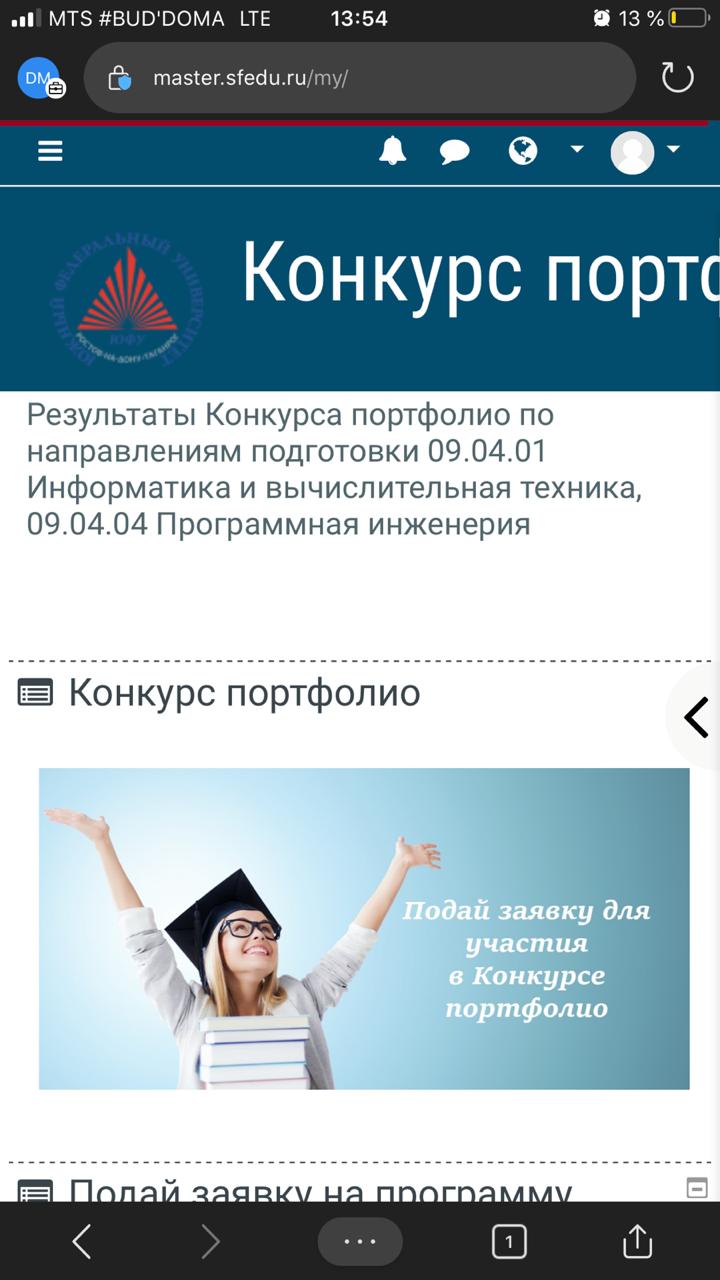 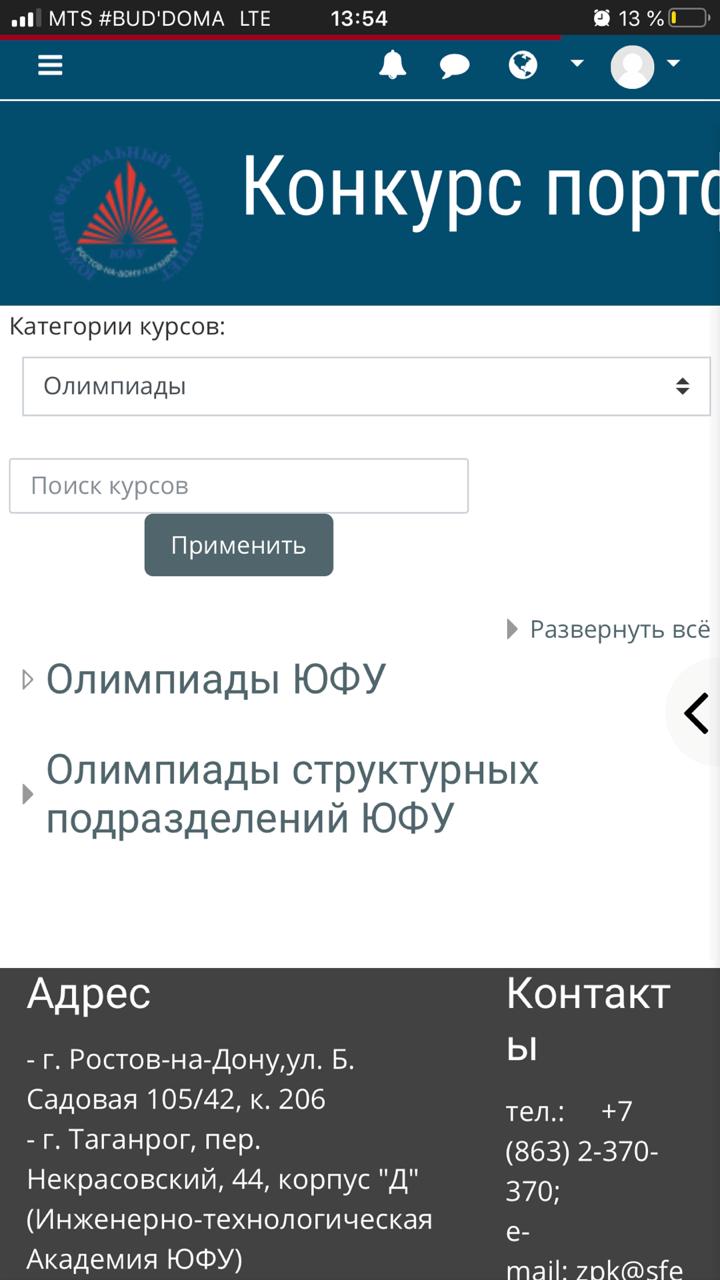 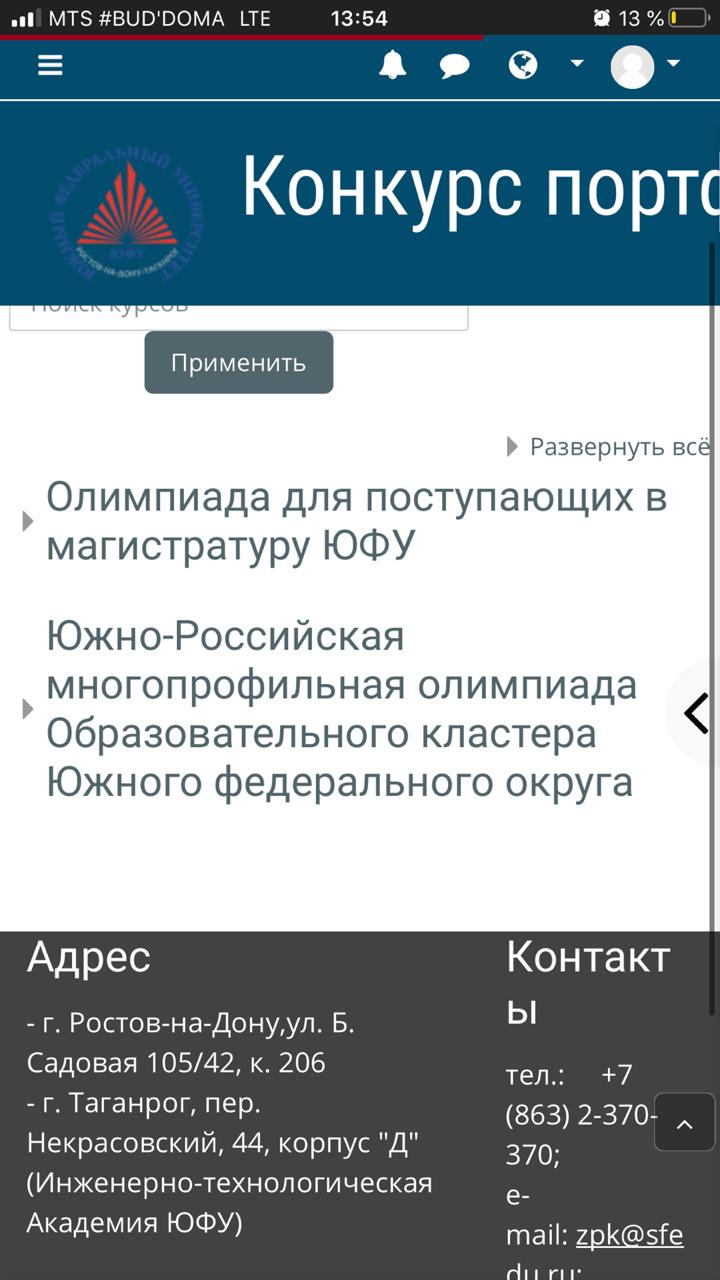 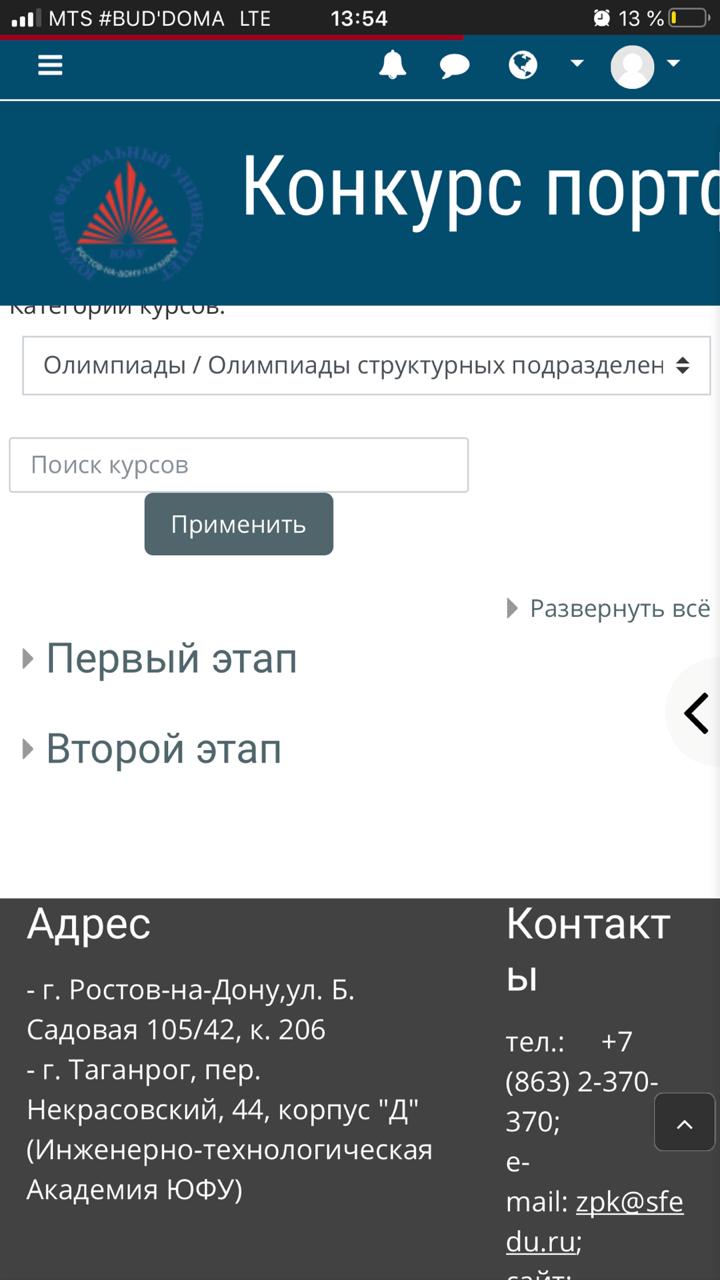 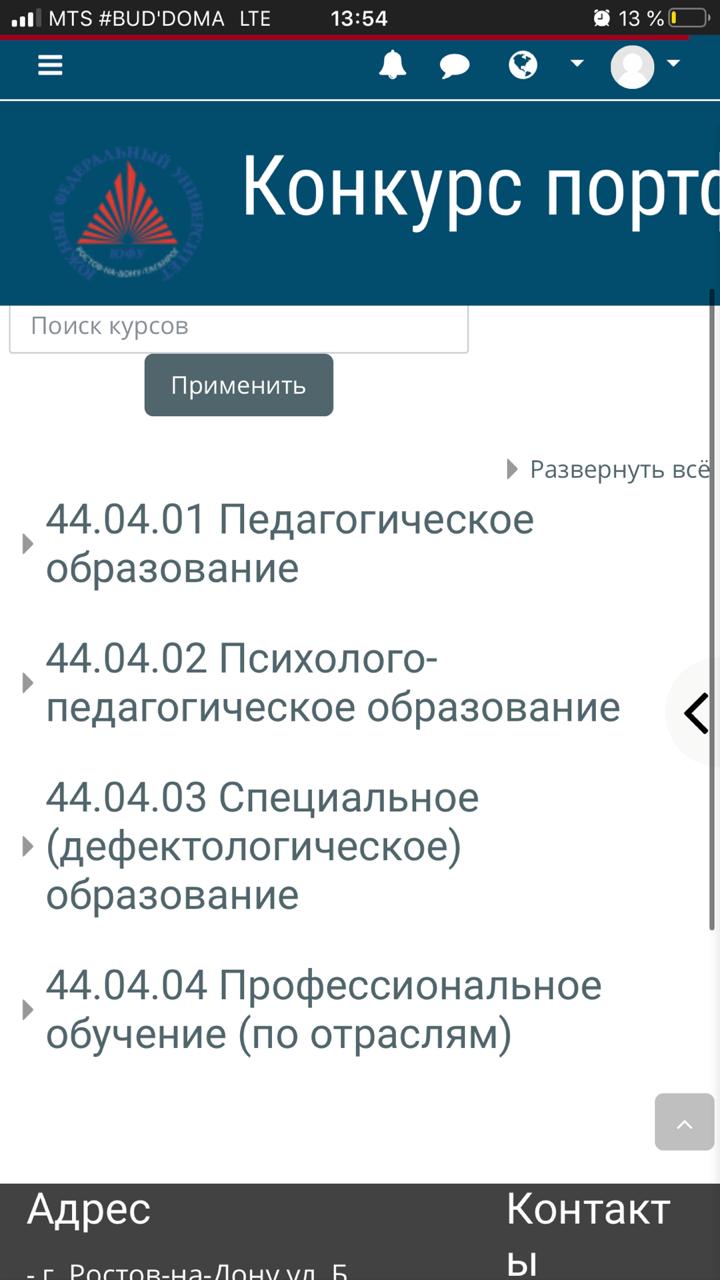